10 марта 2018г. на турбазе «Белая гора» проходили соревнования  по подледному лову рыбы «Зимняя рыбалка - 2018» среди членов профсоюза  Первичной профсоюзной организации  ОАО «Атмис-сахар».
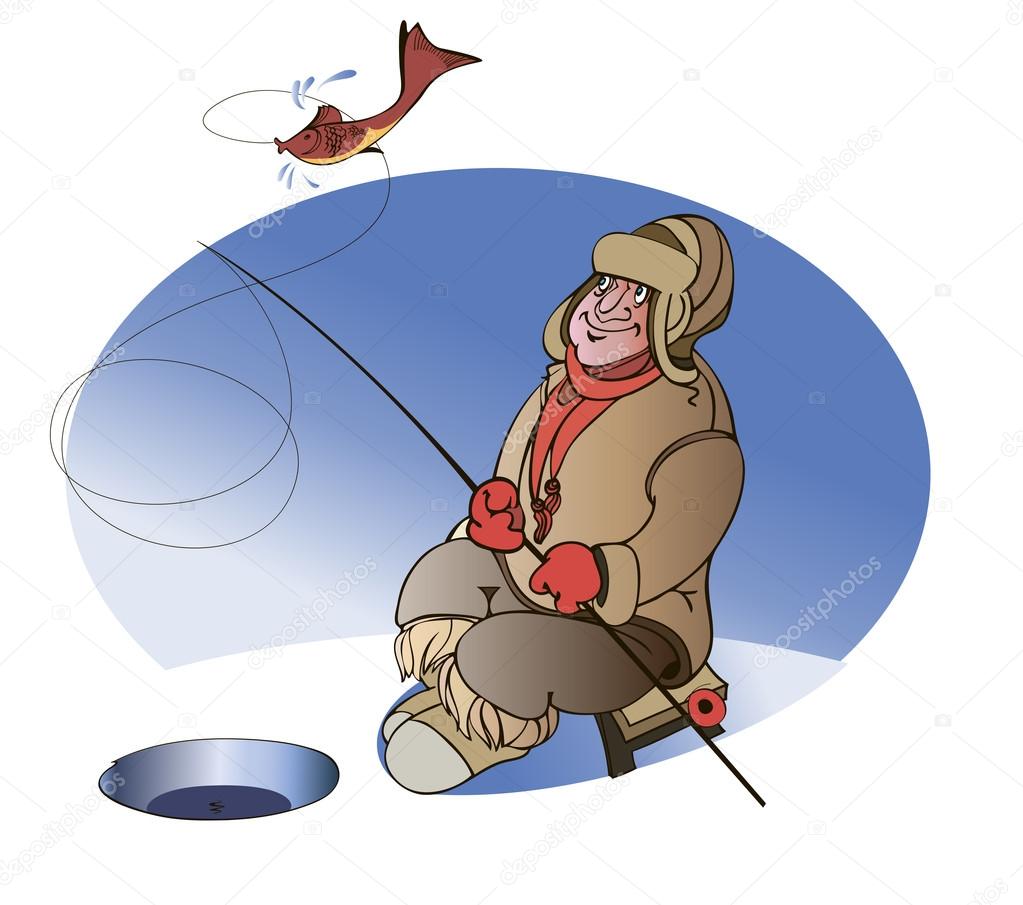 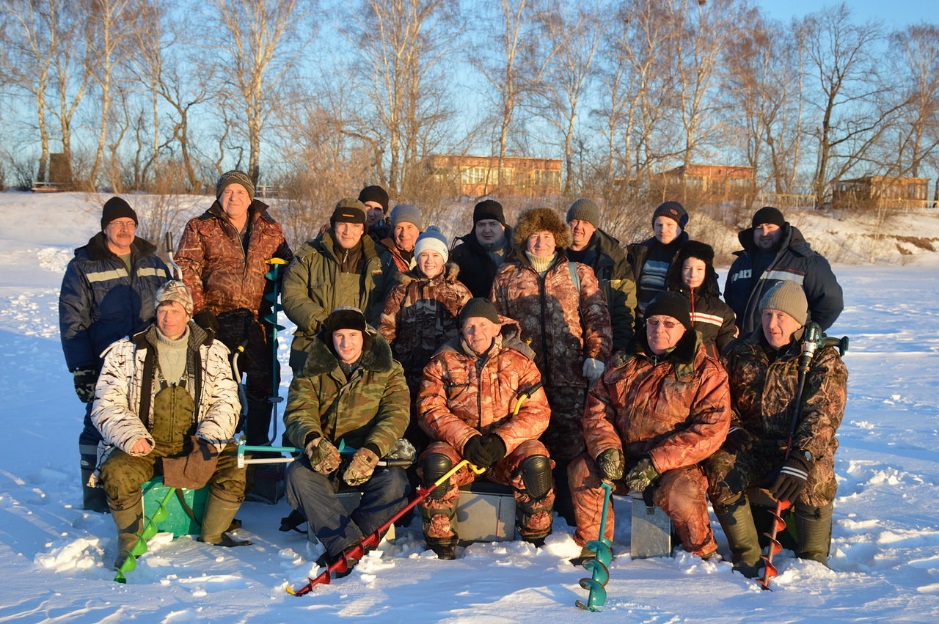 В соревнованиях принимали участие 18 спортсменов-рыбаков из разных цехов, служб и подразделений завода. Кроме того, среди участников были и ветераны, пенсионеры завода.
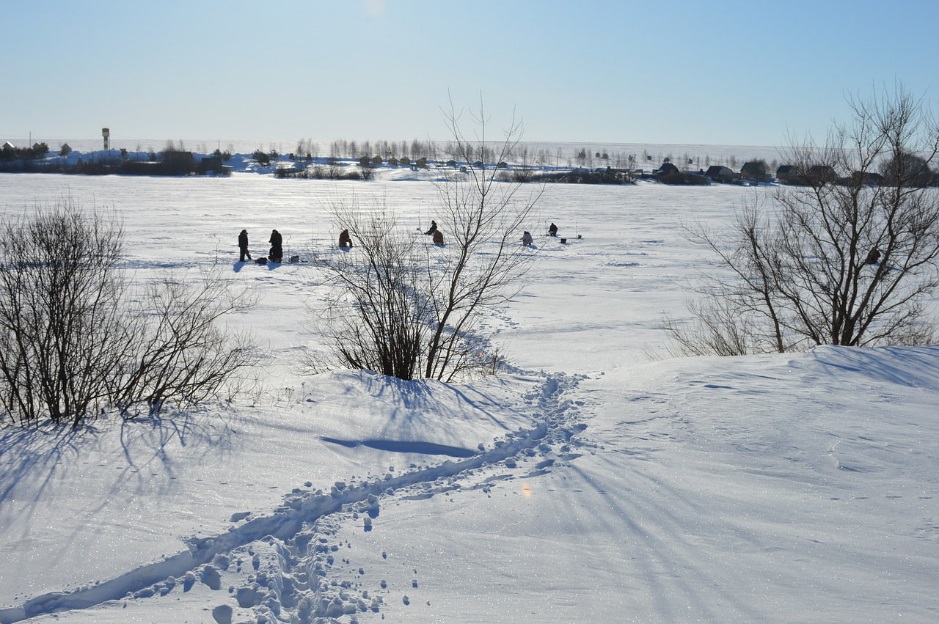 Начало соревнований
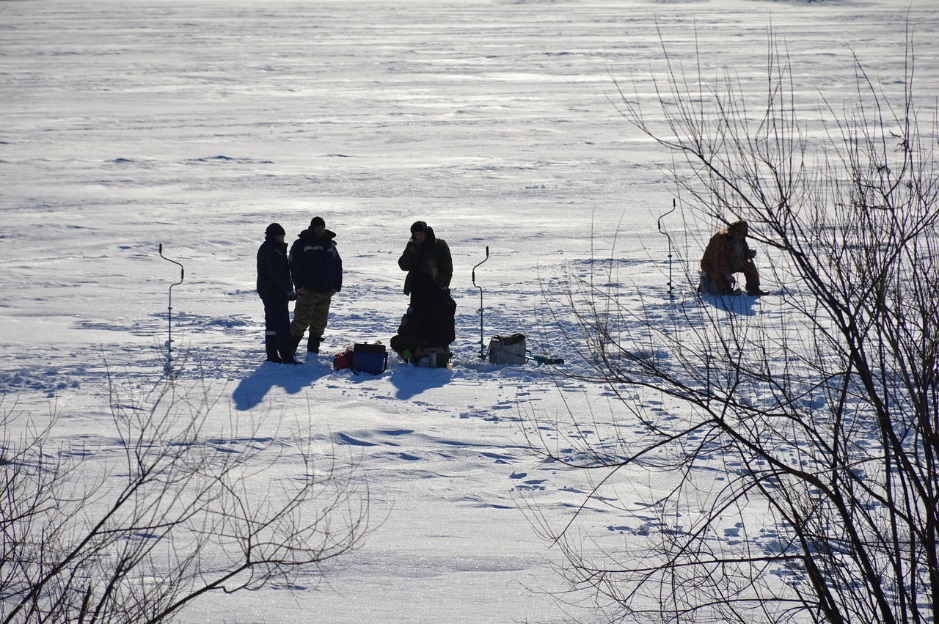 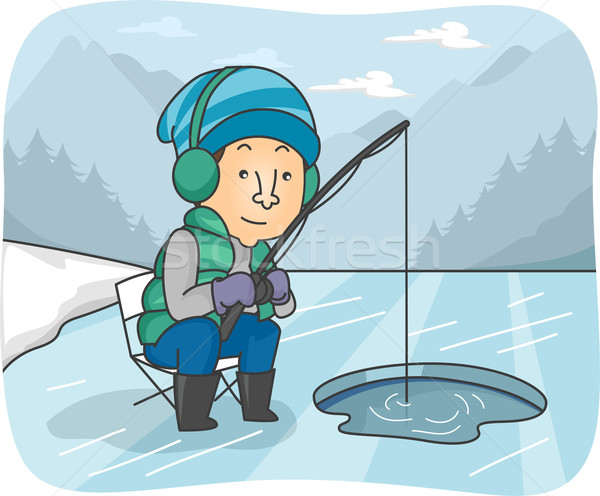 В этот день везло Ключникову Сергею.Он первым поймал рыбу. За что и получил приз!
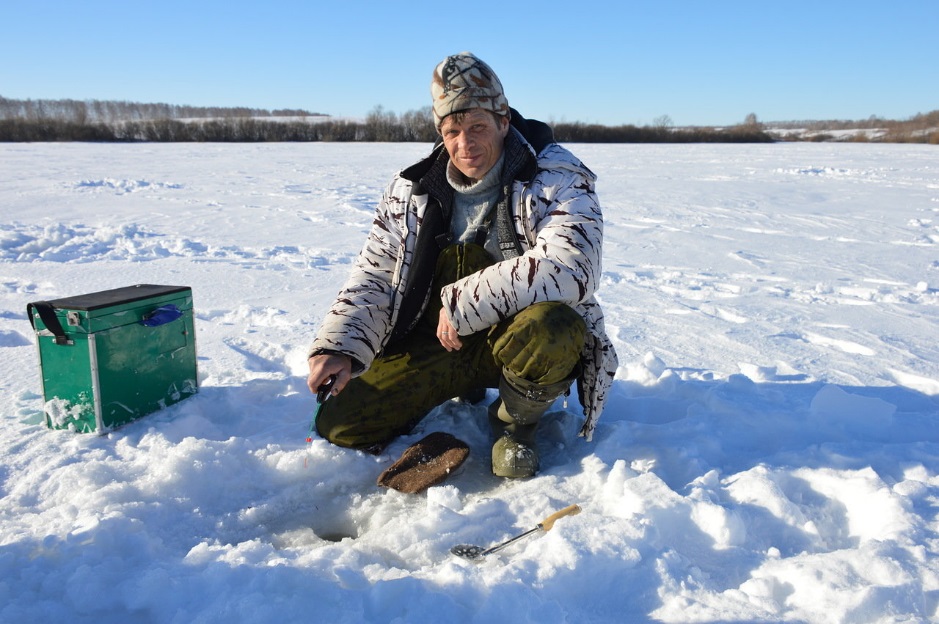 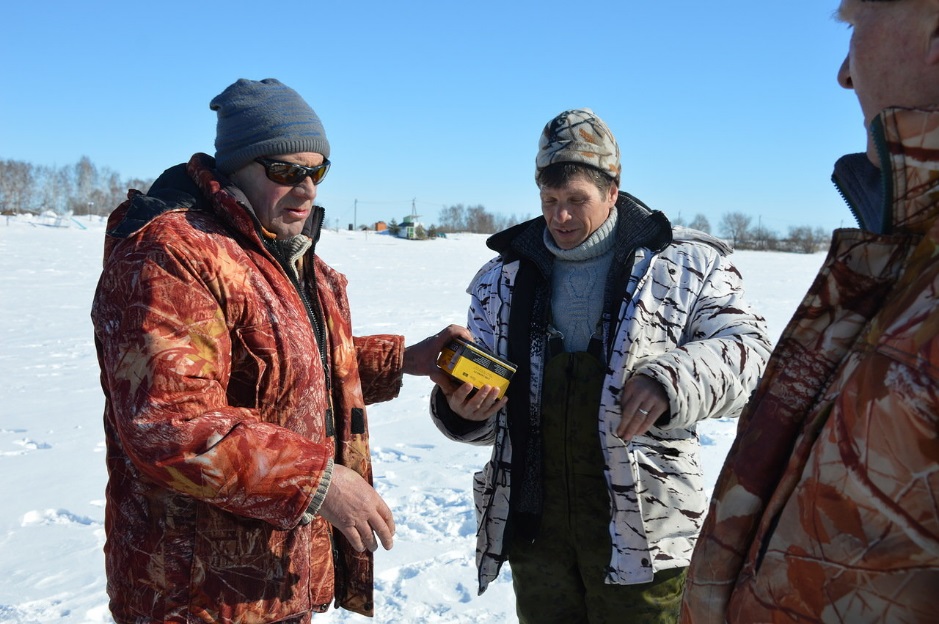 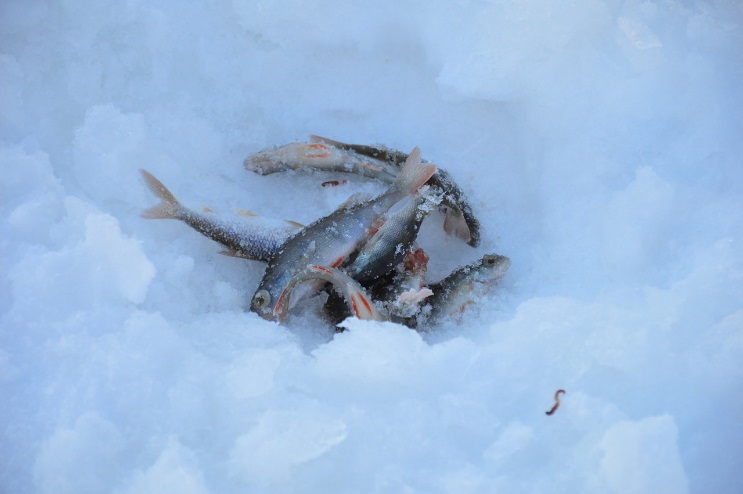 Никонов Н.М.получил приз за первые  три пойманные рыбы
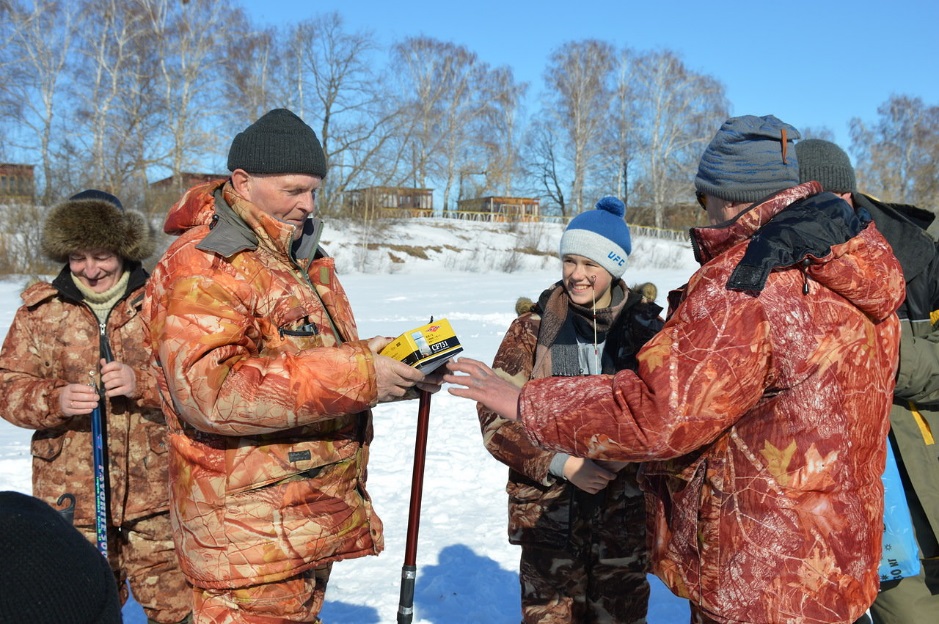 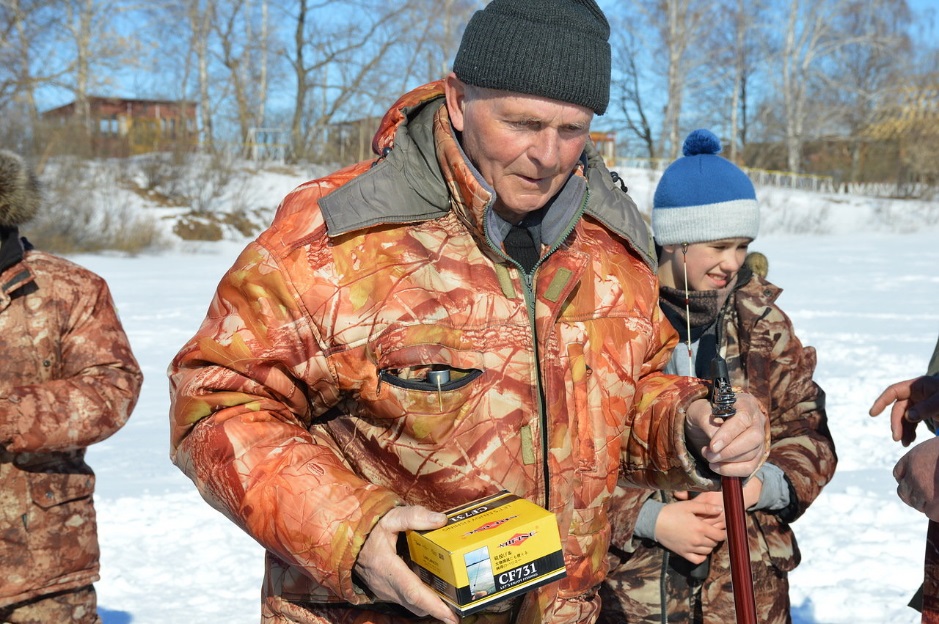 В номинации «Самая крупная рыба» (150г)победителем признан Кузнецов Дмитрий
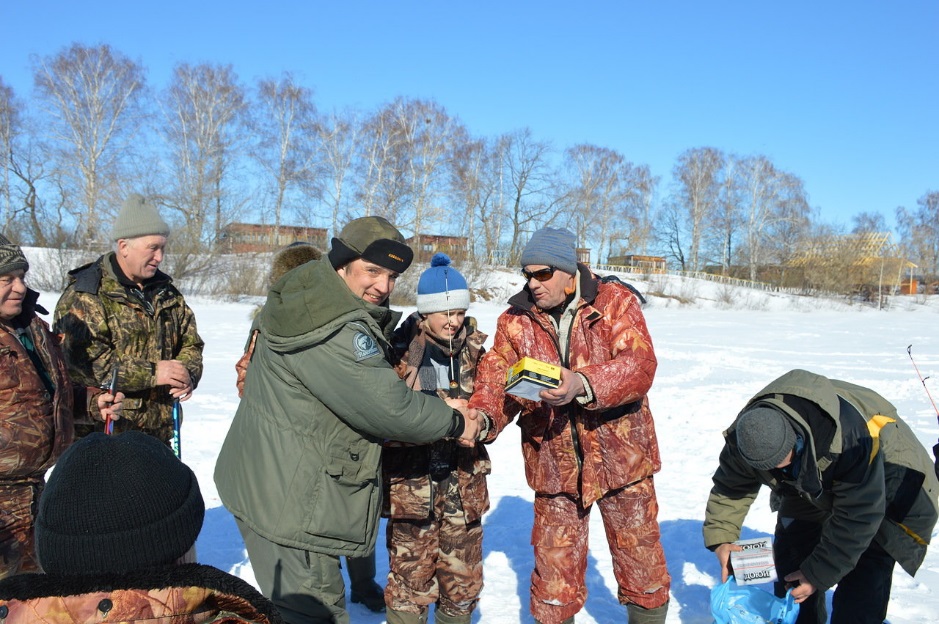 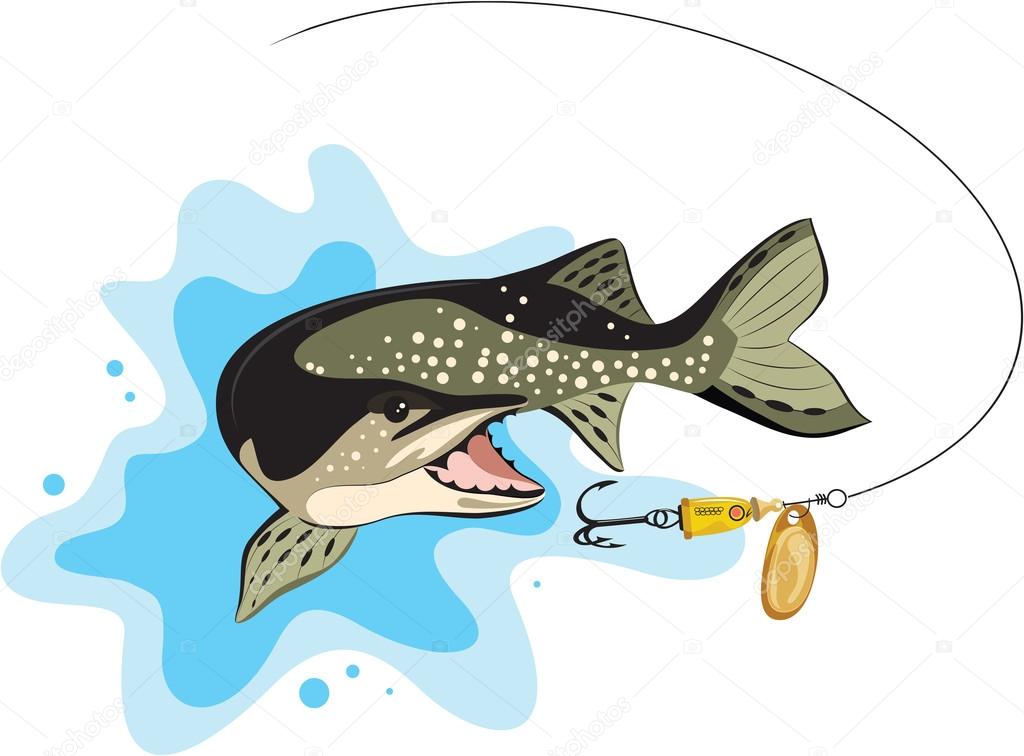 А самую маленькую рыбку(18г) поймал Глебов Алексей.
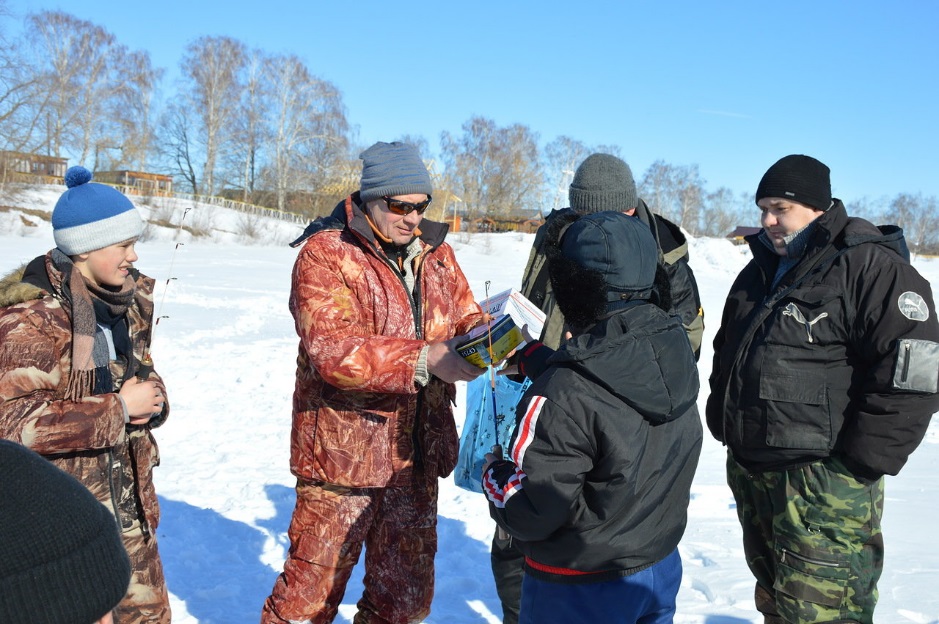 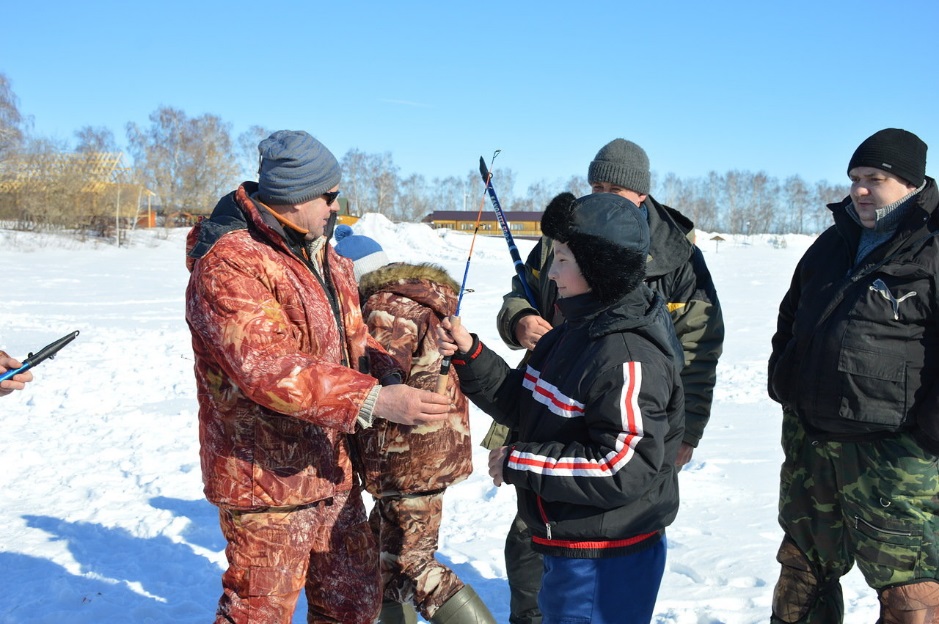 Бурение трех лунок на скорость.Победитель- Косоуров Андрей!
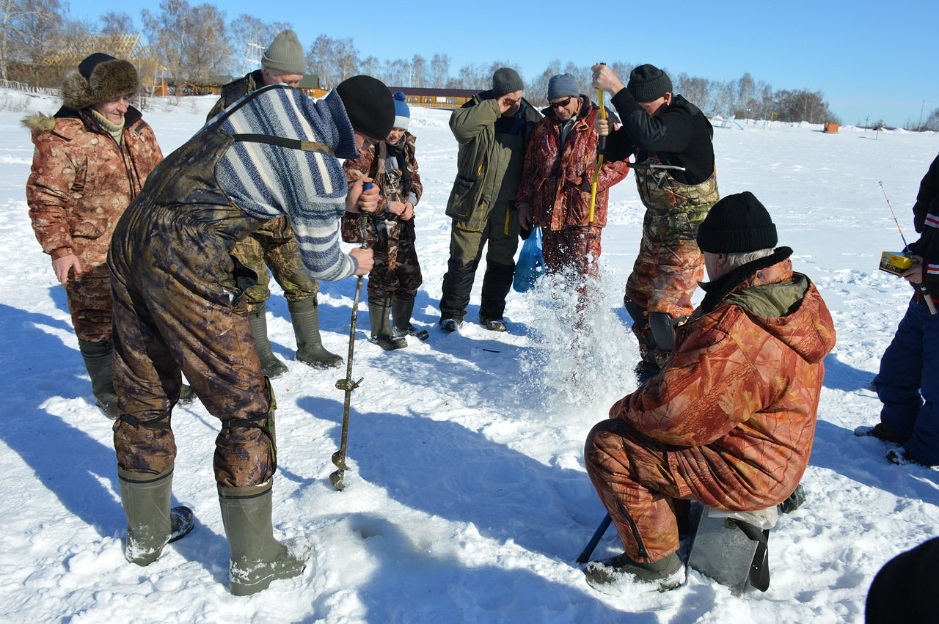 Судейская коллегия в составе:
Кузнецова Е.В., Колядина М.Н.,
Чернышенко В.В.подводит итоги соревнования
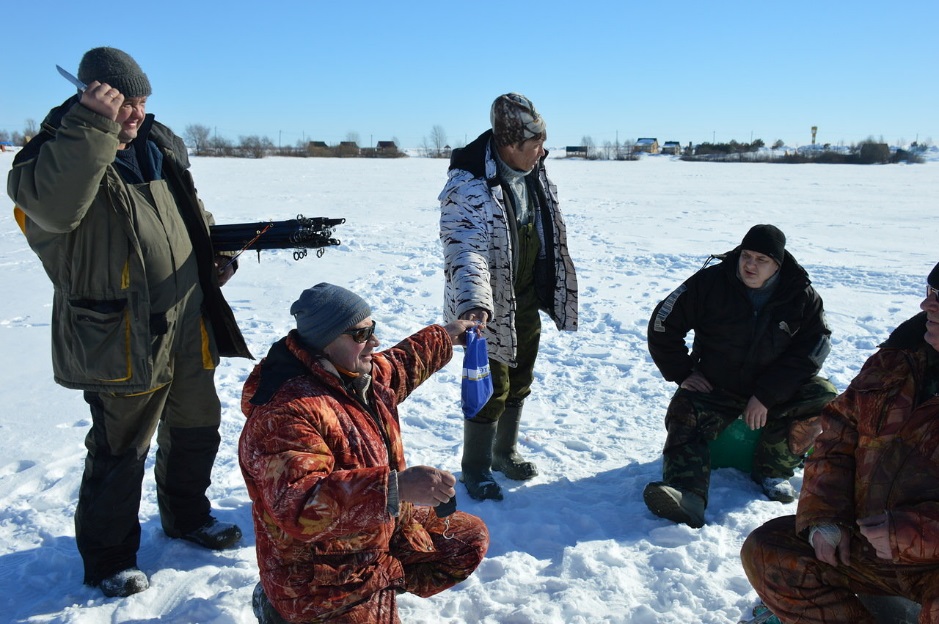 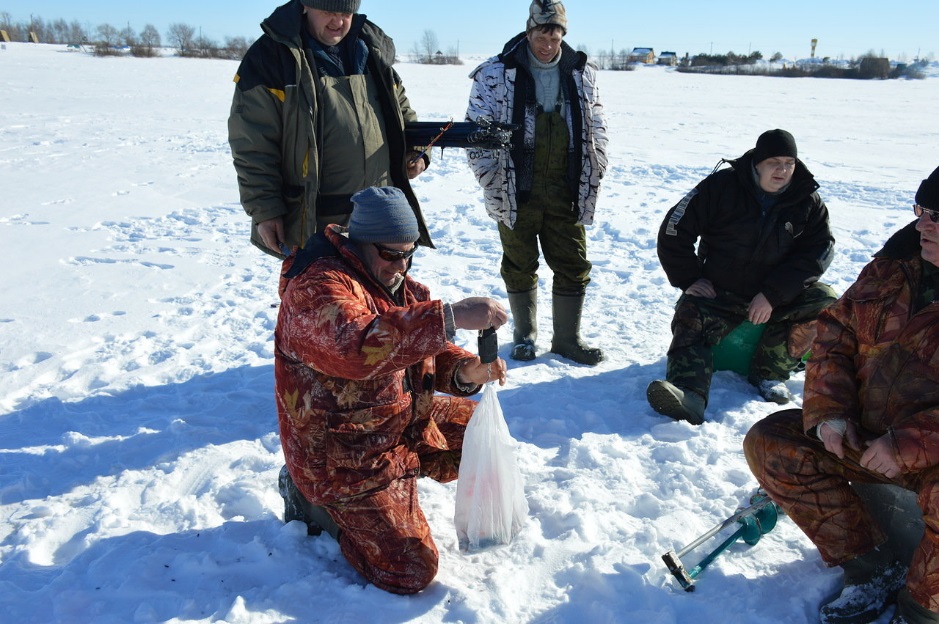 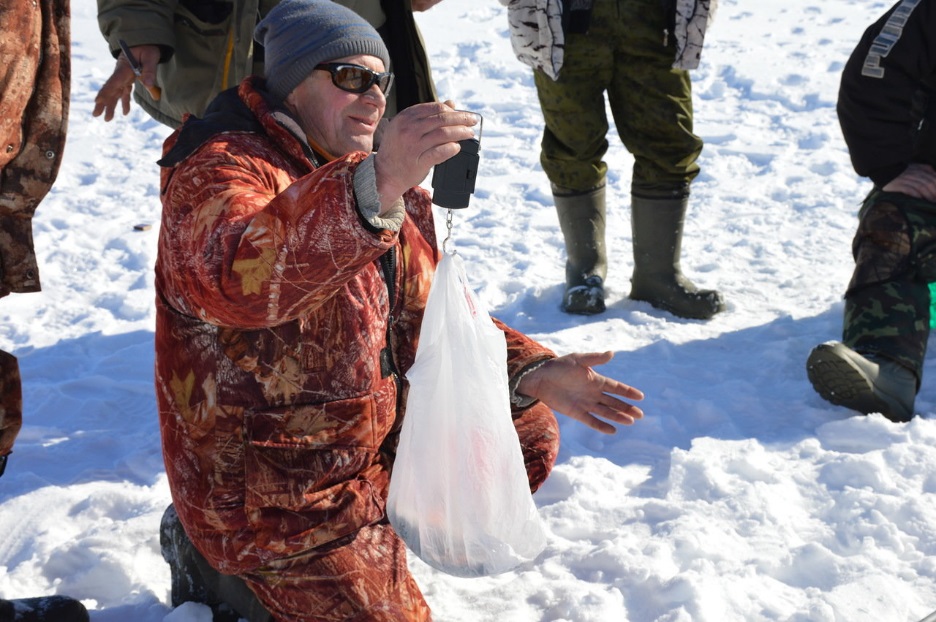 Судейской коллегией  места в личном зачёте распределились следующим образом: 
1 место –  Ключников С.А..(улов на 650г)
2 место –  Кузнецов Д.В.(улов на 550г)3 место –  Кузнецов А.И.(улов на  220г)
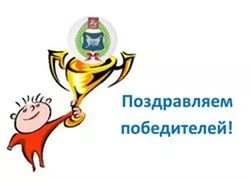 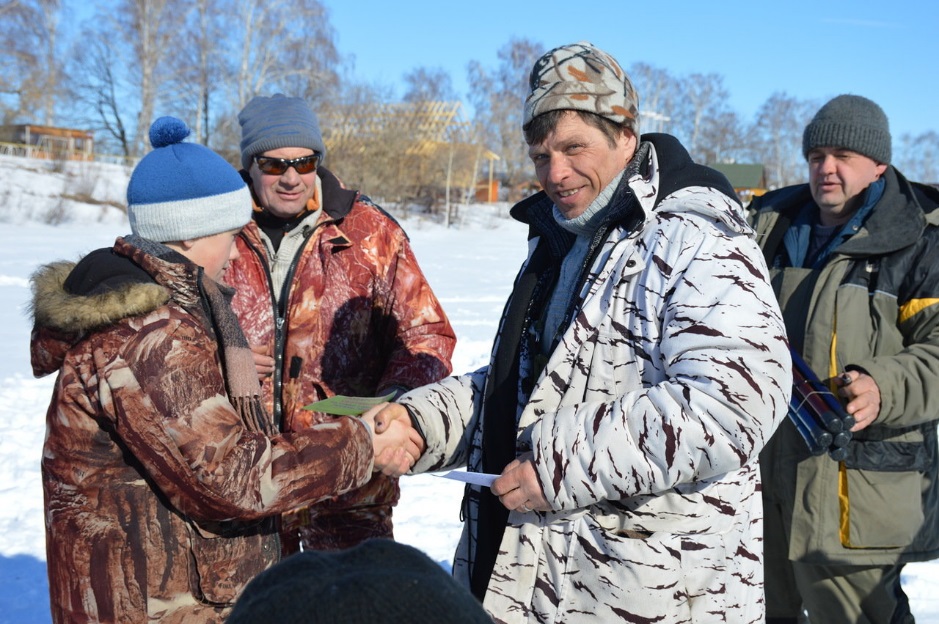 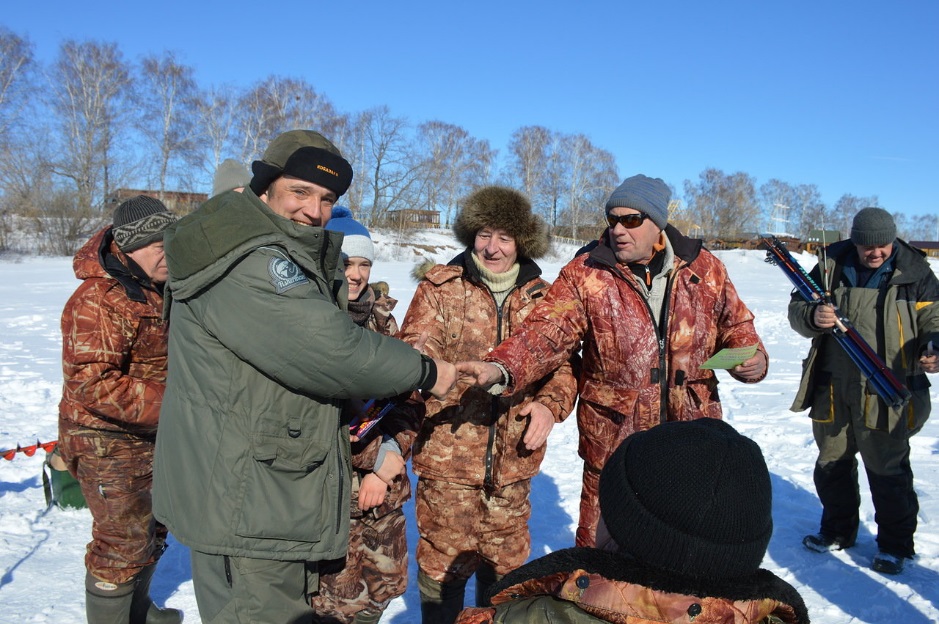 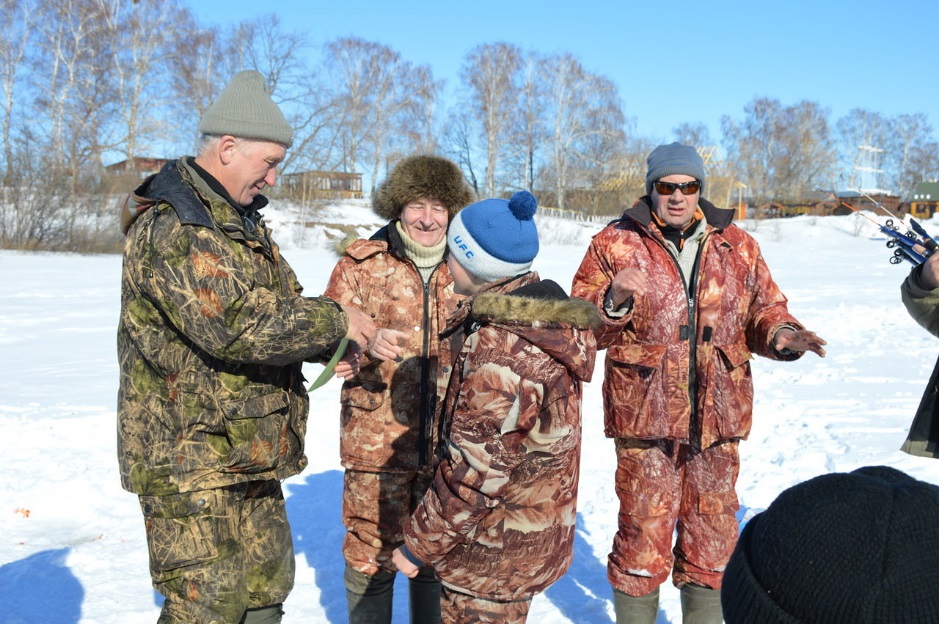 Награждение самых опытных рыболов
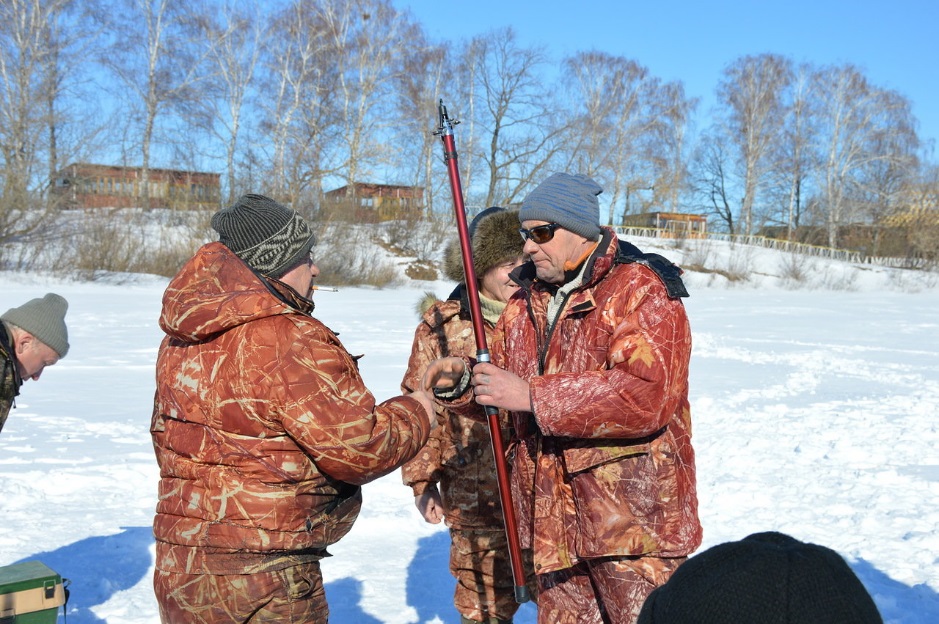 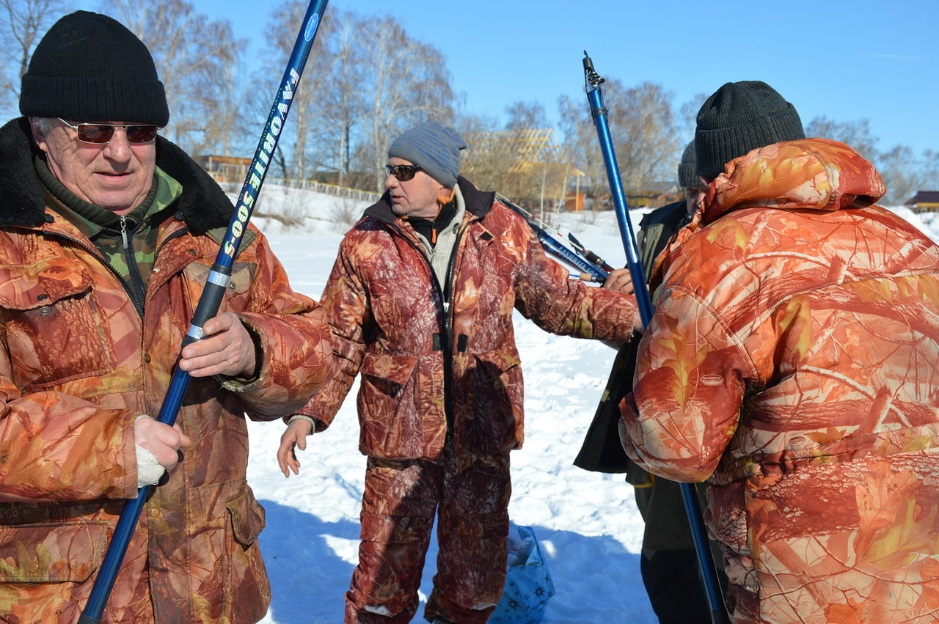 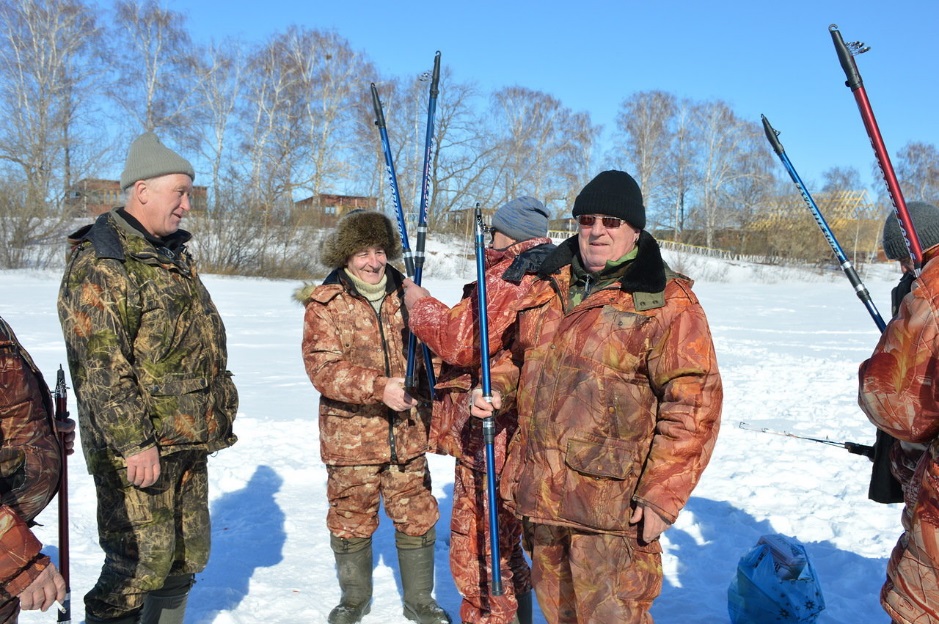 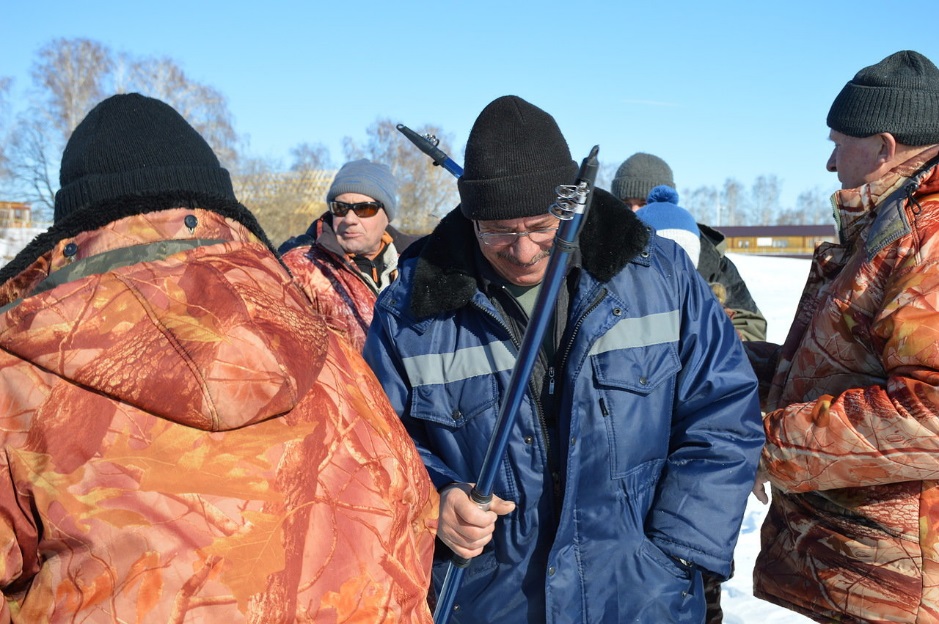 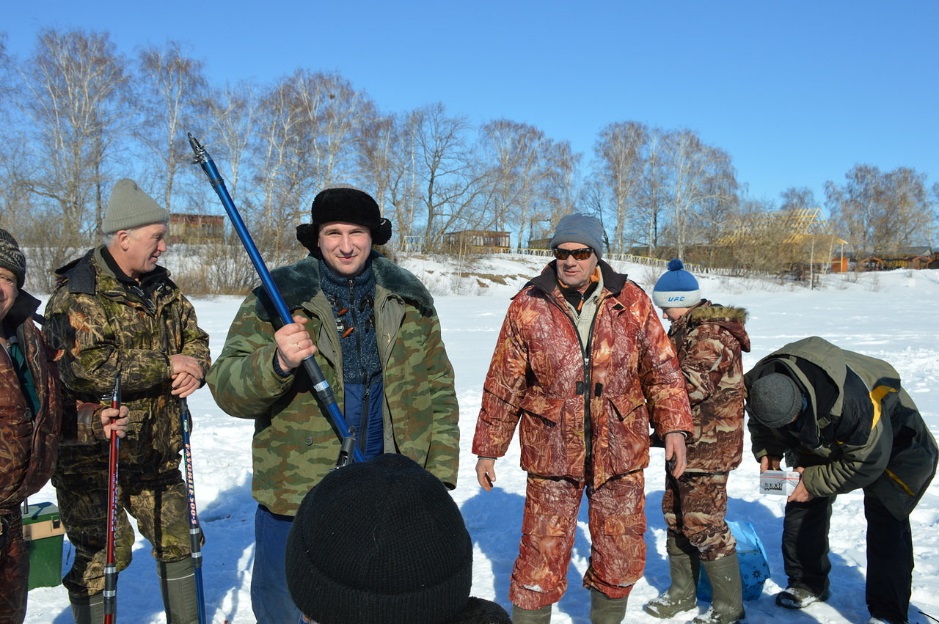 А  Шубенин Максим получили приз в номинации «Новичок соревнований»
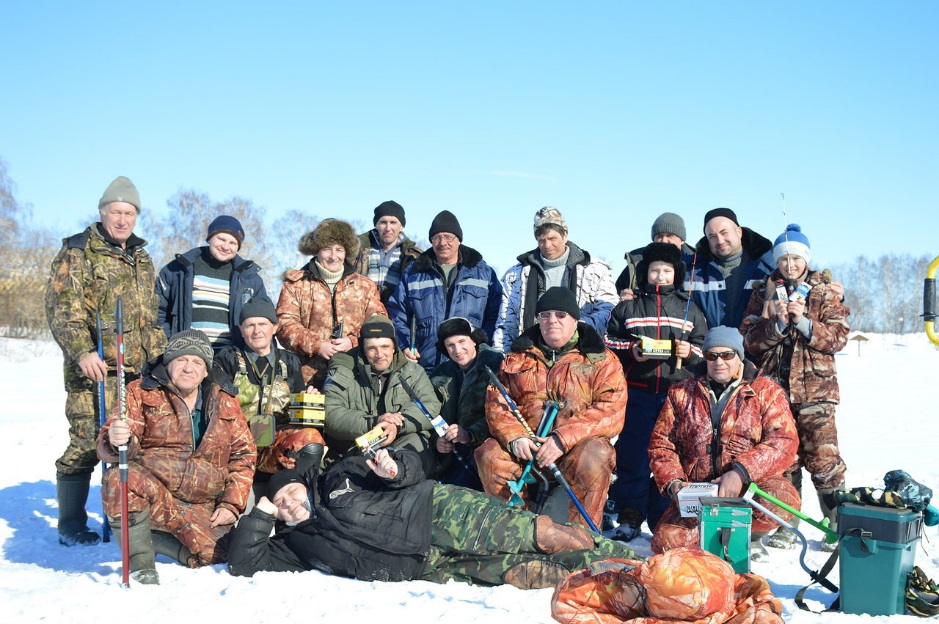 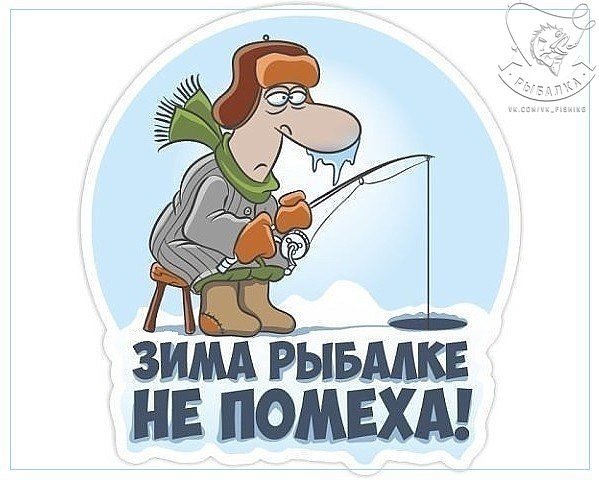 По традиции соревнования закончились  ухой, сваренной на костре!
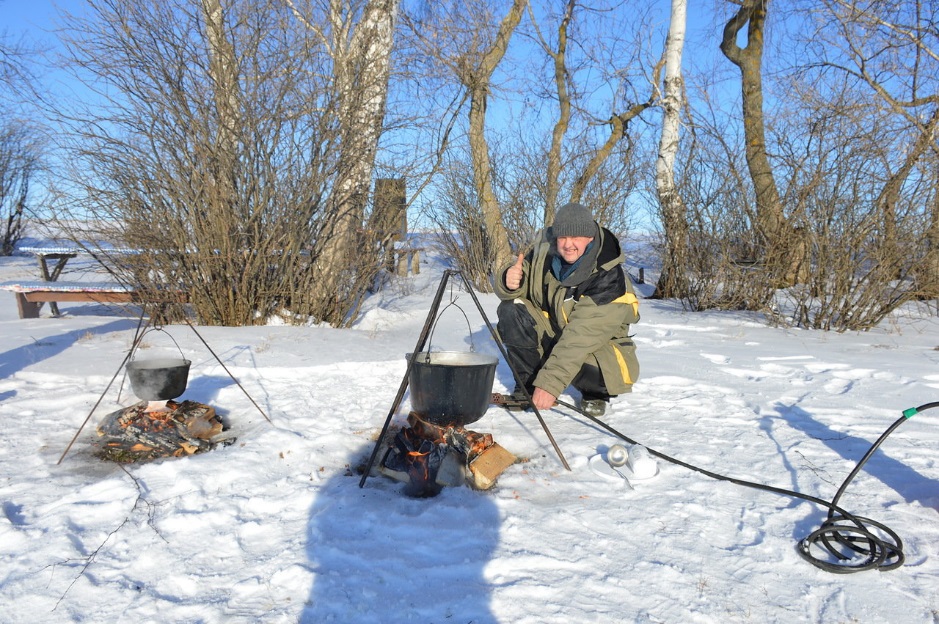 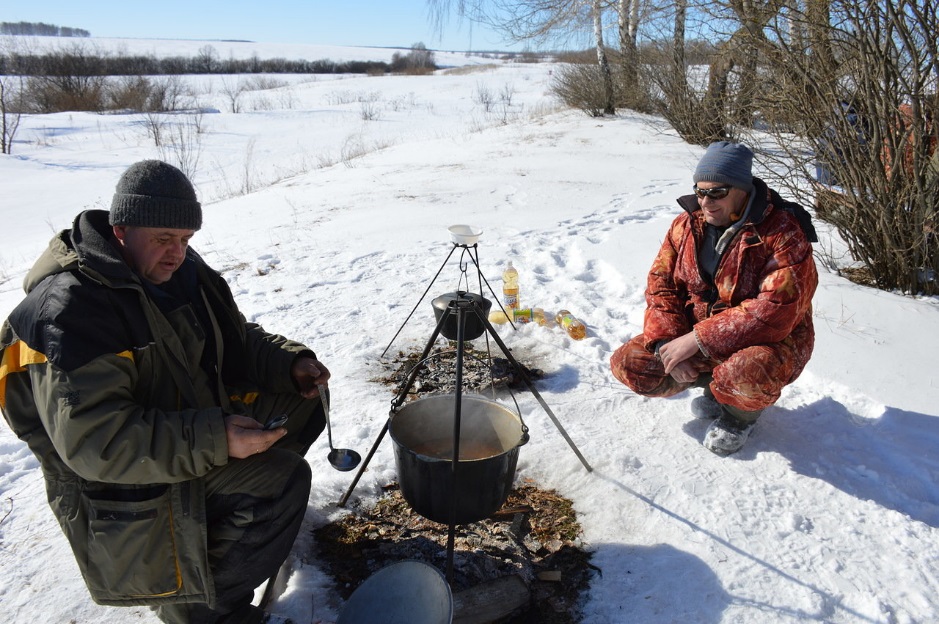 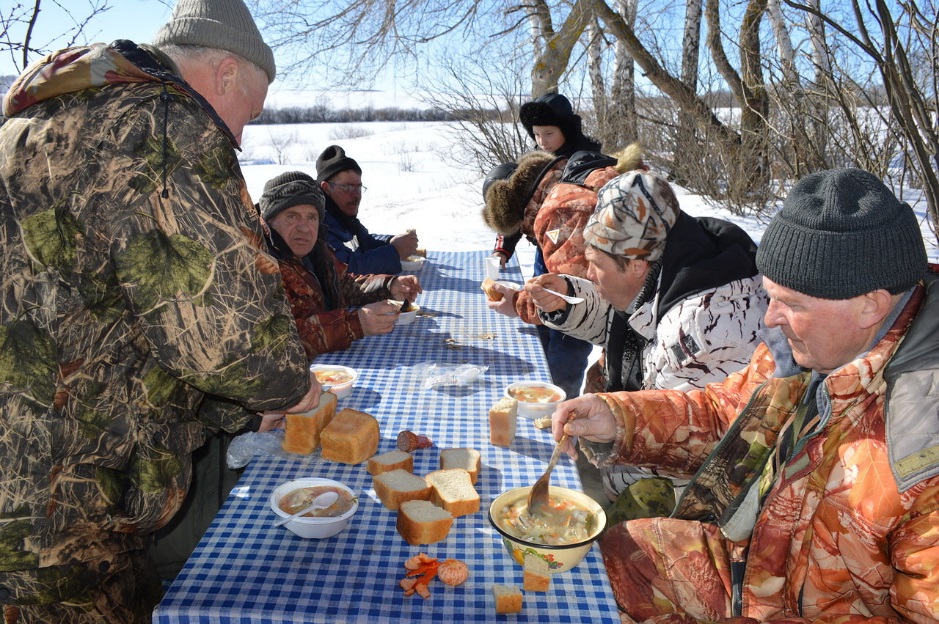 Профсоюзный комитет ОАО «Атмис-сахар» выражает благодарность генеральному директору ОАО «Атмис-сахар» Харченко А.Г. за оказанную финансовую помощь для поощрения участников соревнованияпо подледному лову рыбы «Зимняя рыбалка - 2018».